IGLESIA DE CRISTO – USULUTÁN – 20 – MAYO – 2018
LA RECTITUD
PROPÓSITO: 
Definir la rectitud como un valor moral y espiritual de gran estima delante de Dios.
1° Crónicas_29.17
“Yo sé, Dios mío, que tú escudriñas los corazones, y que la rectitud te agrada; por eso yo con rectitud de mi corazón voluntariamente te he ofrecido todo esto, y ahora he visto con alegría que tu pueblo, reunido aquí ahora, ha dado para ti espontáneamente”
INTRODUCCIÓN
La palabra “rectitud” permite referirse a la integridad y severidad de una persona, es por eso que en este sentido, la palabra “rectitud” se vincula como ser, a la justicia, equidad, honradez, integridad e imparcialidad.
INTRODUCCIÓN
Decimos que una persona tiene rectitud, cuando se comporta de manera correcta, atenta y con mucha educación; y está presente en aquellas personas que se comportan y expresan con “sinceridad” y “coherencia”.
INTRODUCCIÓN
Una persona que no es sincera, sino que practica la hipocresía, no posee rectitud; cuando alguien oculta información importante ya sea que le perjudique a sí mismo o no; no tiene rectitud, pues en su corazón está latente el daño al prójimo.
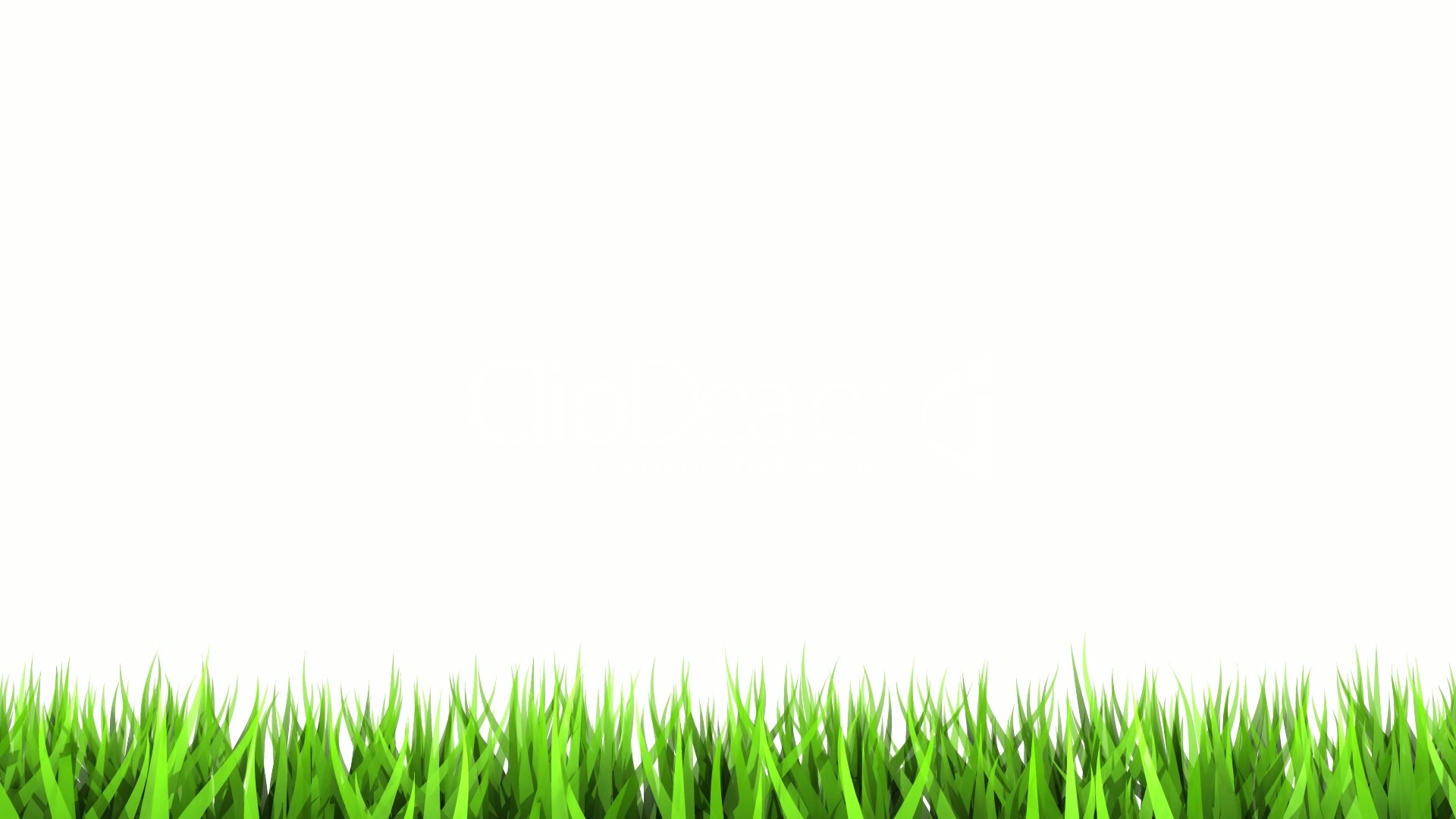 DIOS SE AGRADA DE LA RECTITUD
Dios es quien escudriña los corazones de los hombres; y mira en ellos la disposición de servir, de obedecer y de ofrecerse voluntariamente para toda buena obra.
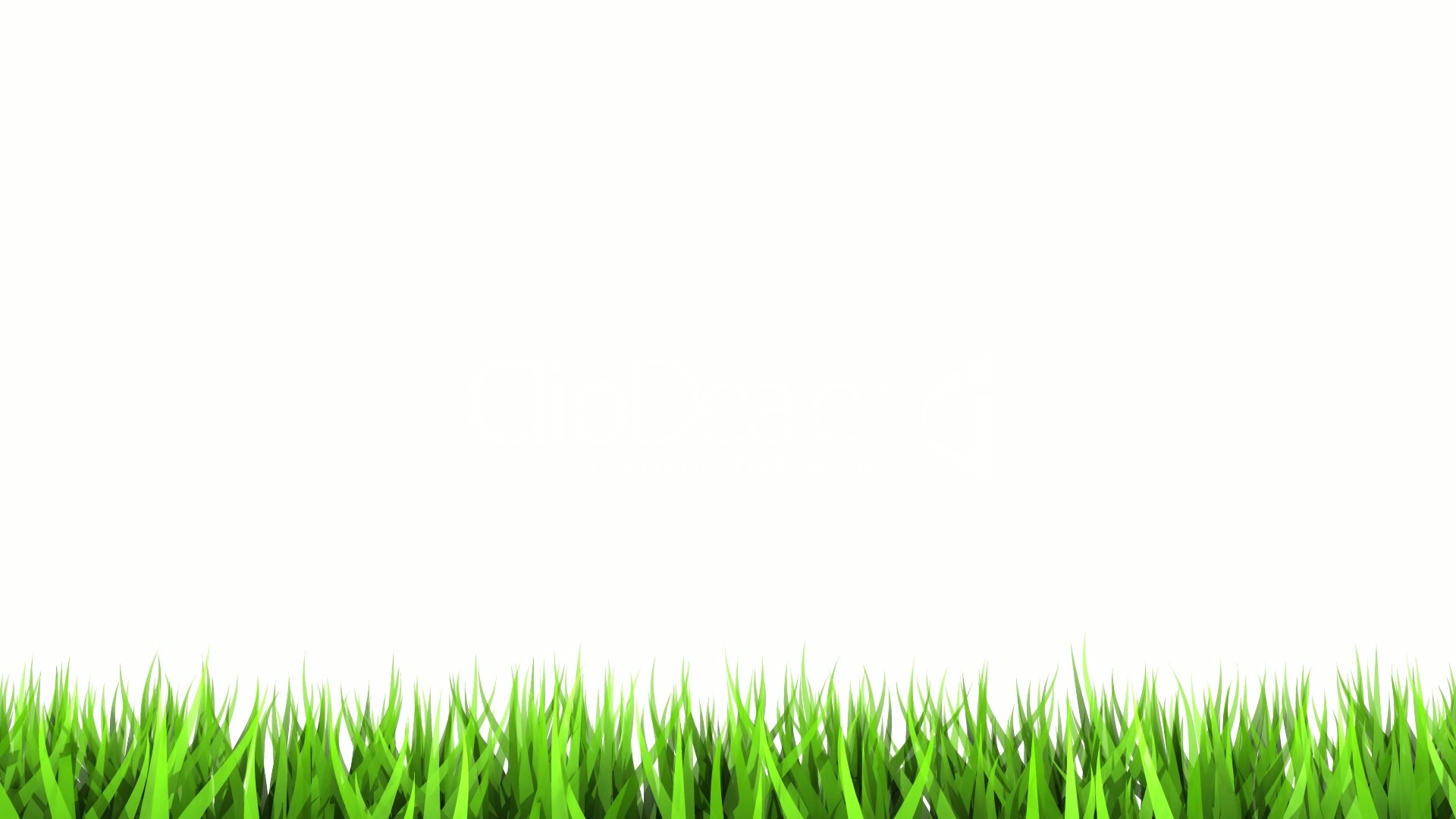 Y los intereses que lo mueven a hacer las cosas; Dios sabe y conoce si nuestro corazón es recto y sincero para con él. Él sabe si usted lo busca con alegría, con deseo de vivir en su voluntad y de ofrecer de lo suyo para bendecir a los demás.
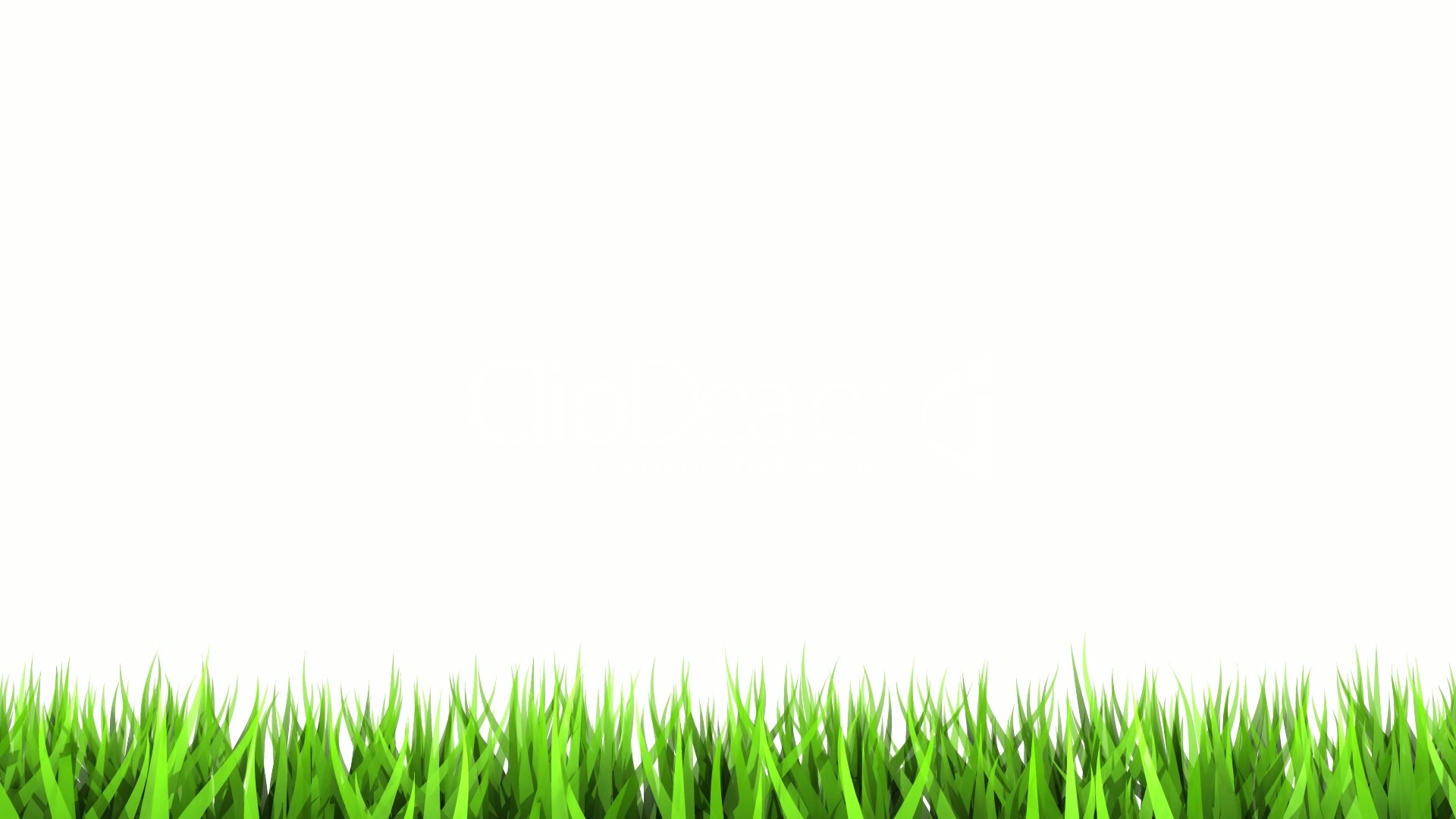 Dios nos advierte que hay muchas personas en el mundo cuyo corazón está entregado al mal y que no hay rectitud de vida en ellos; lo cual les sumerge en el mundo de la maldad extrema; y los aleja de toda bendición material y/o espiritual.
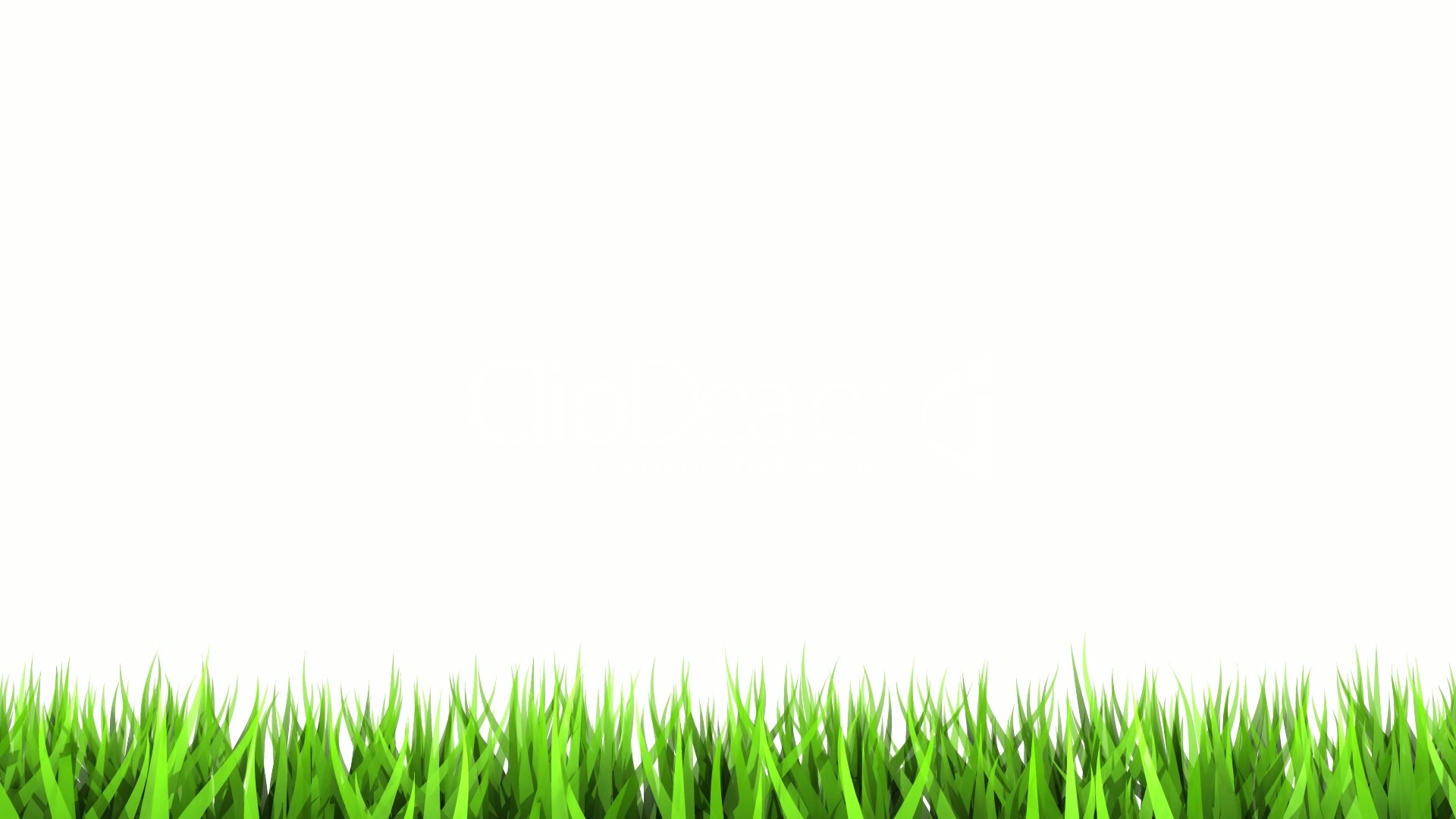 Deuteronomio_9.5
“No por tu justicia, ni por la rectitud de tu corazón entras a poseer la tierra de ellos, sino por la impiedad de estas naciones Jehová tu Dios las arroja de delante de ti, y para confirmar la palabra que Jehová juró a tus padres Abraham, Isaac y Jacob”
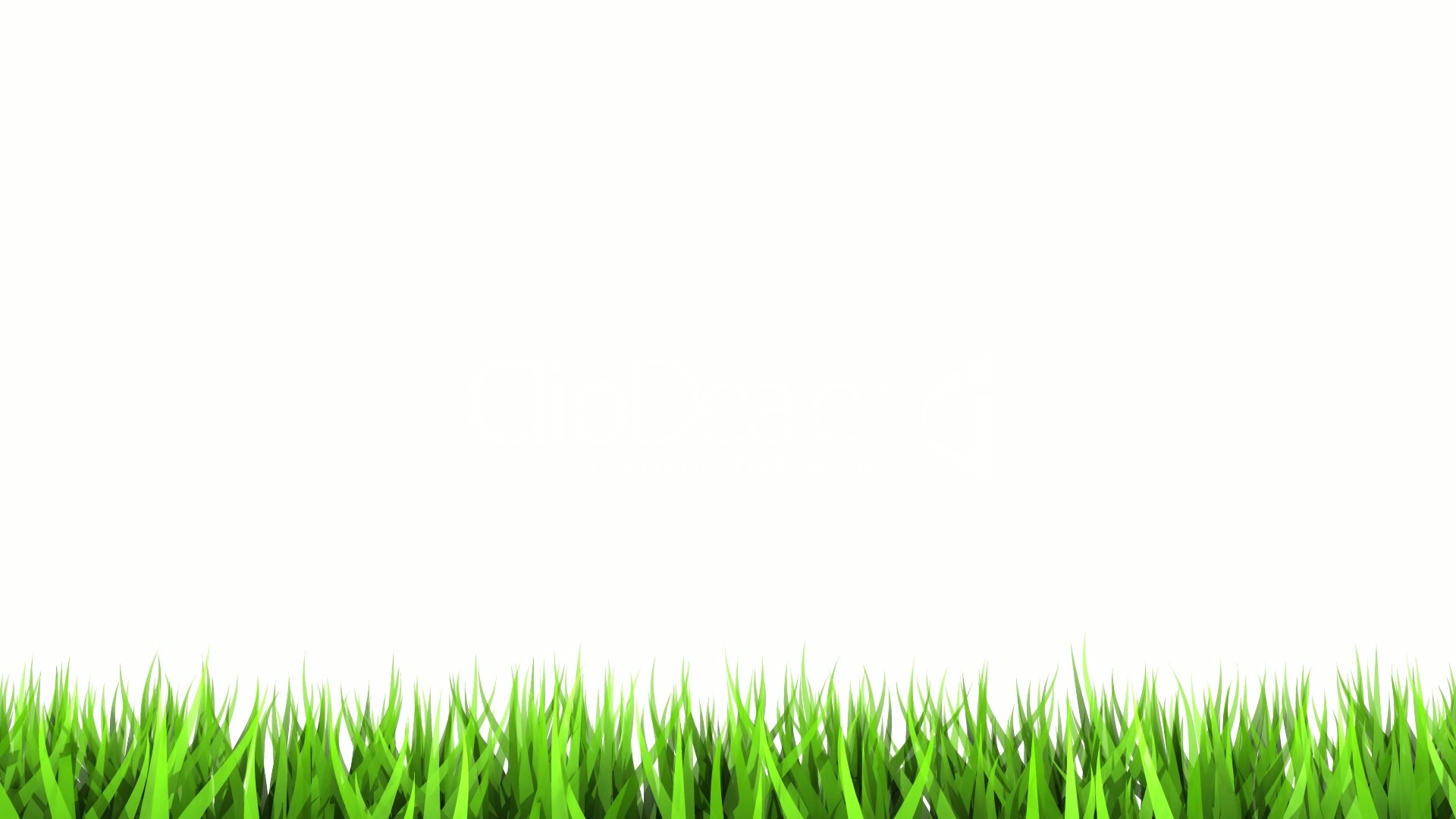 Dios valora el esfuerzo que las personas hacen por alejarse del mal y vivir en la voluntad del creador. Le agrada la rectitud como norma de vida de forma permanente, en justicia, paz y amor.
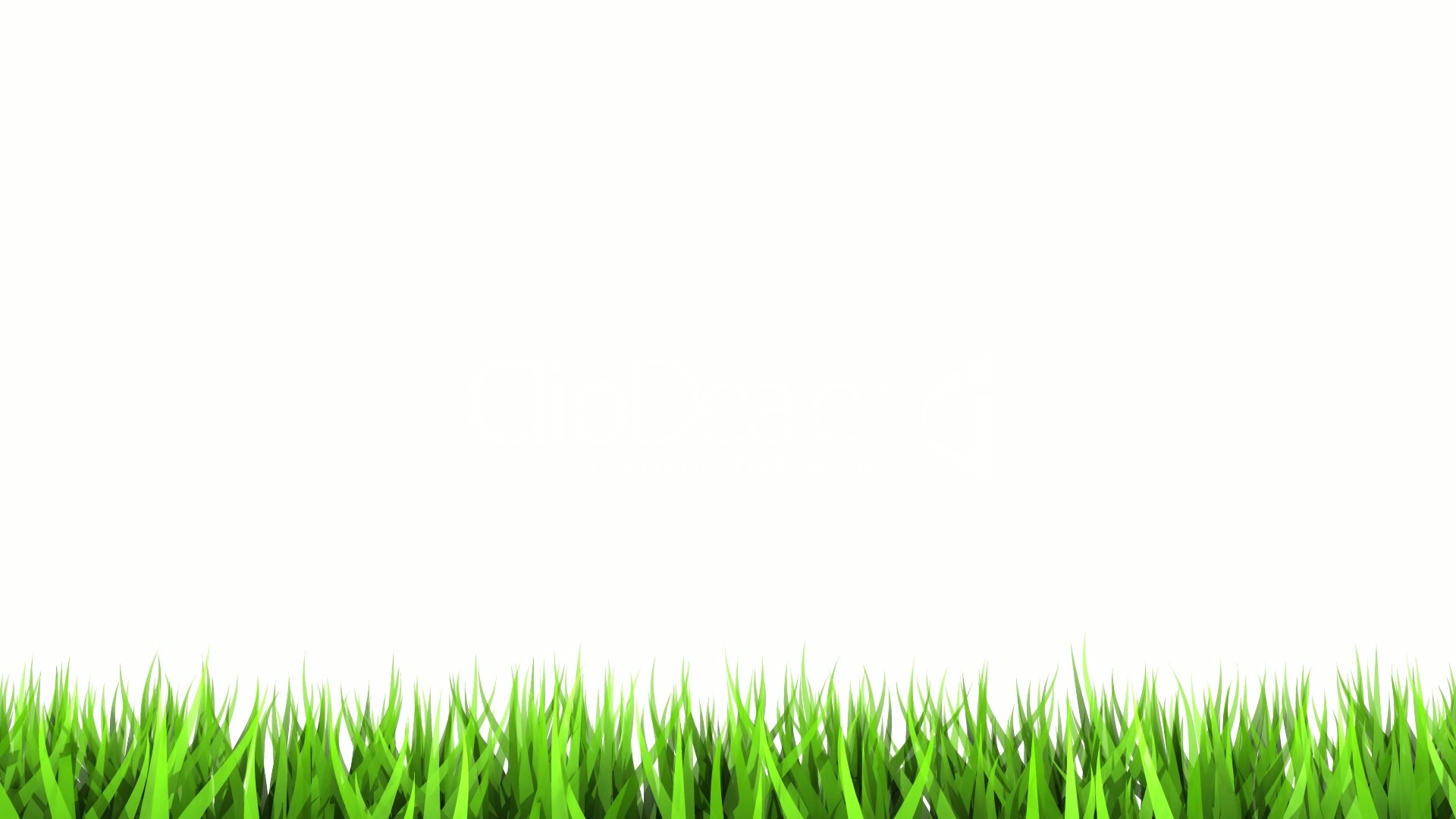 Porque la vida del hombre es pasajera aquí en la tierra y Dios nos advierte que la impiedad no es tolerada en su presencia.
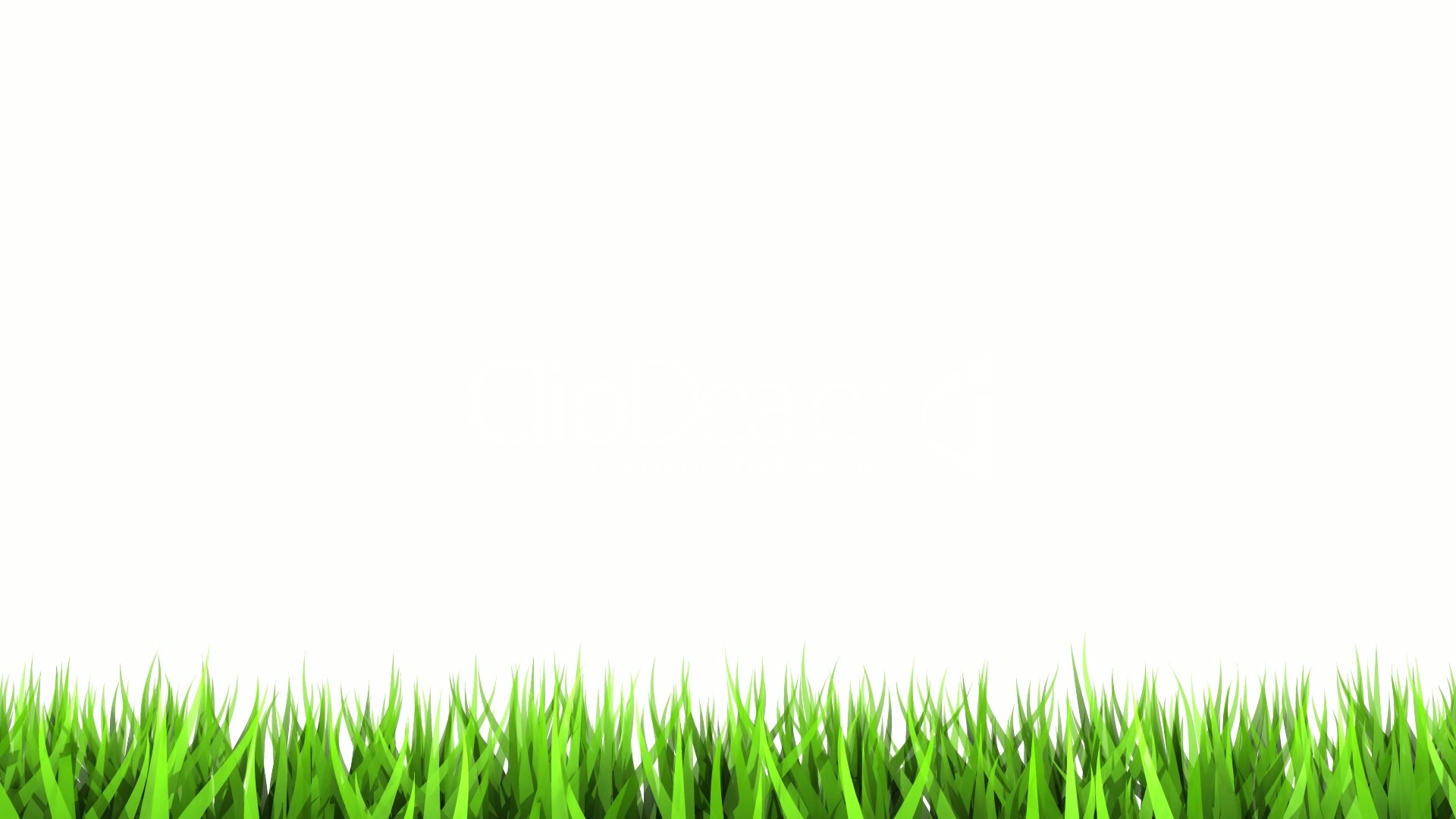 Significa que el hombre no puede vivir como quiera; es decir en su pecado; sin que sea responsable de su condición delante de Dios. 
Véase Ezequiel_18.20
El alma que pecare, esa morirá; el hijo no llevará el pecado del padre, ni el padre llevará el pecado del hijo; la justicia del justo será sobre él, y la impiedad del impío será sobre él.
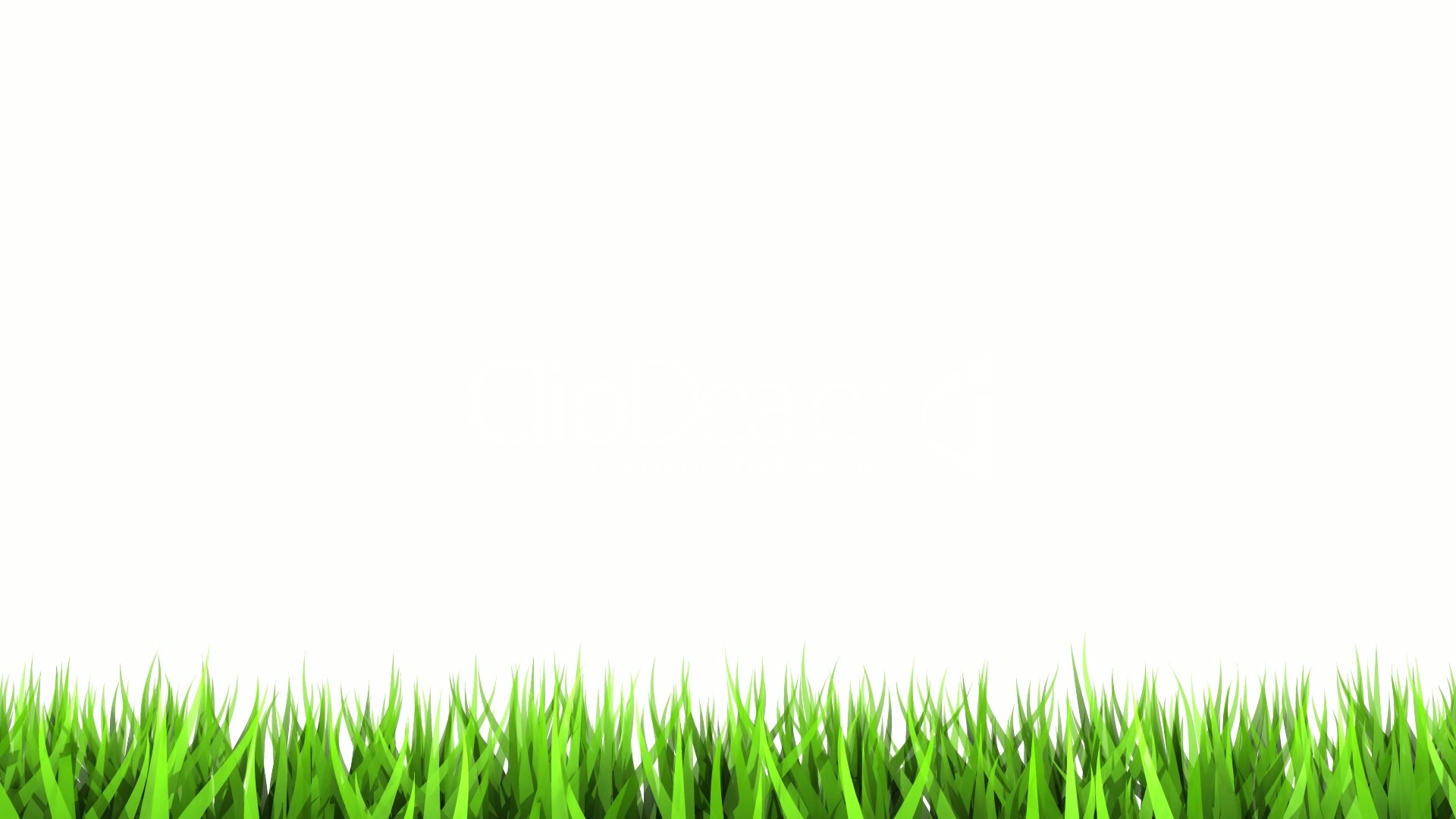 Hablando de la rectitud, el patriarca Job exclamó:
“Mis razones declararán la rectitud de mi corazón, y lo que saben mis labios, lo hablarán con sinceridad” (Job_33.3)
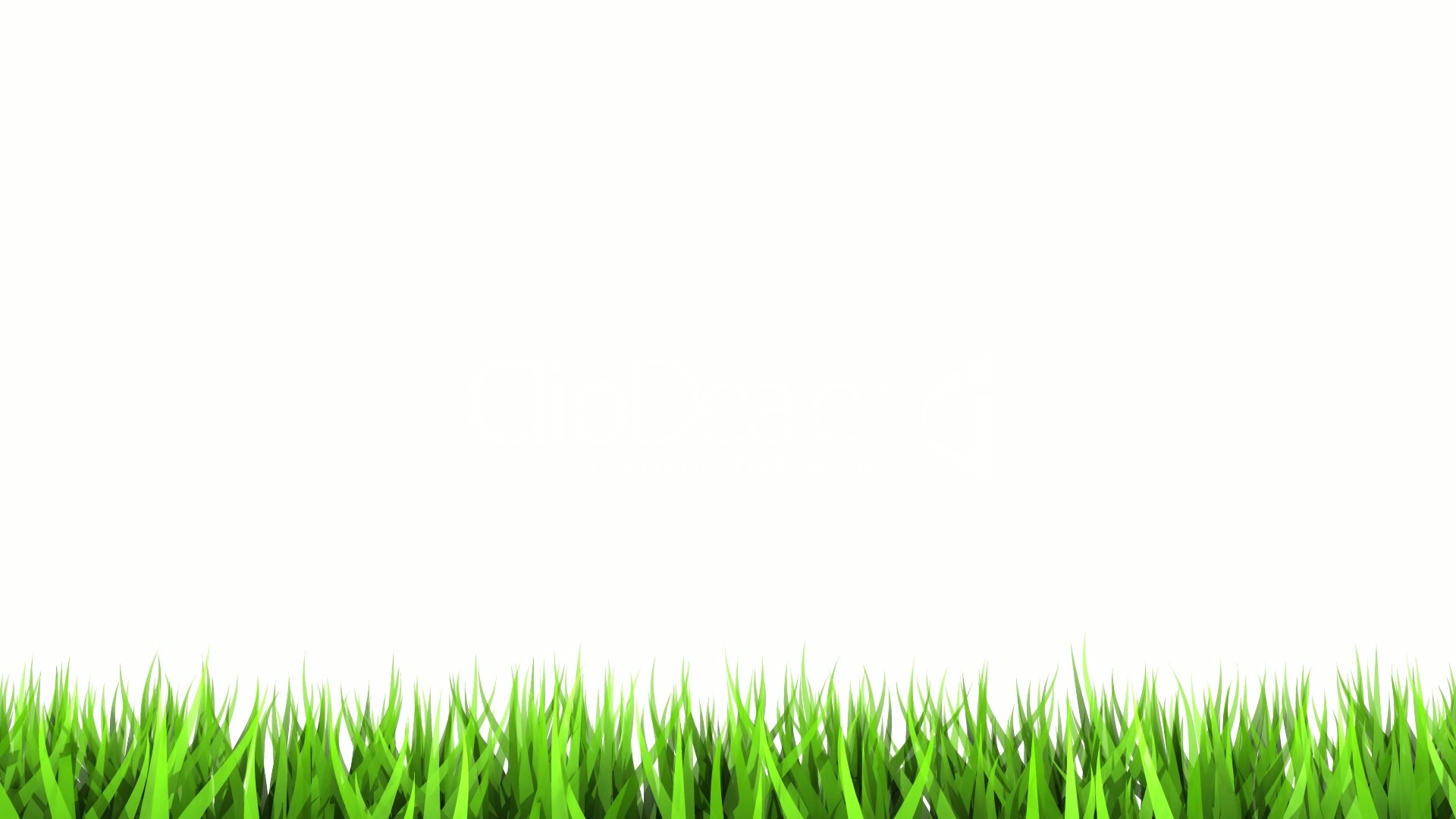 La rectitud, es una característica de mucho valor
Nuestra forma de obrar, nuestra forma de razonar y expresarnos determina lo que hay en nuestro corazón y son características de mucho valor.
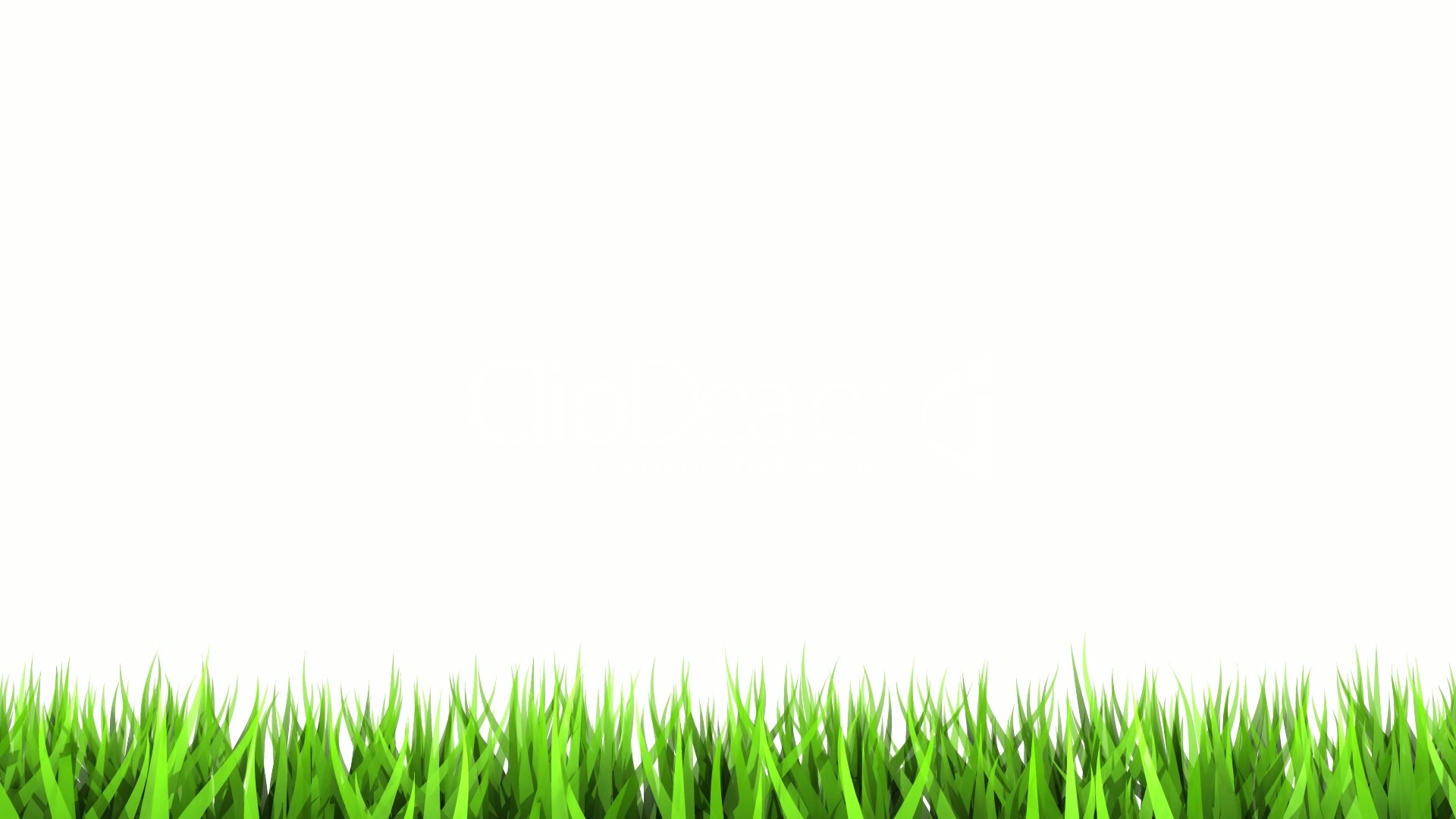 Los profetas lo anunciaron al pueblo
“El camino del justo es rectitud; tú, que eres recto, pesas el camino del justo” 
(Isaías_26.7)
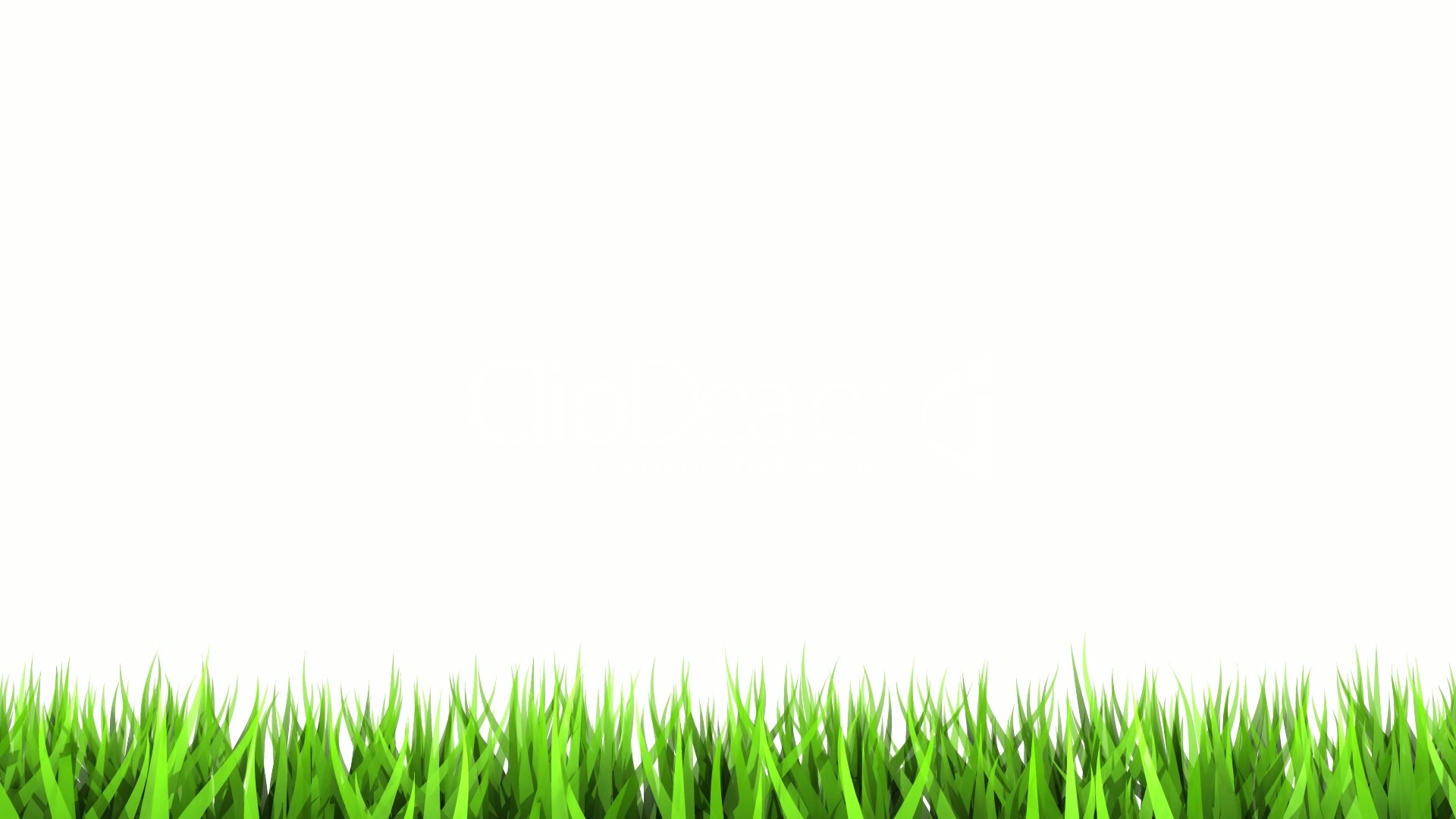 Conclusión
“Porque Jehová ama la rectitud, y no desampara a sus santos.  para siempre serán guardados; Mas la descendencia de los impíos será destruida” (Salmos_37.28)
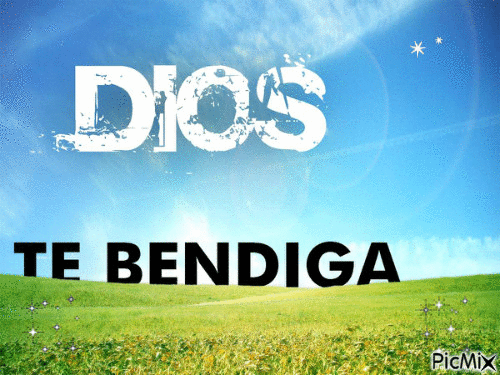 SIEMPRE
5/19/2018